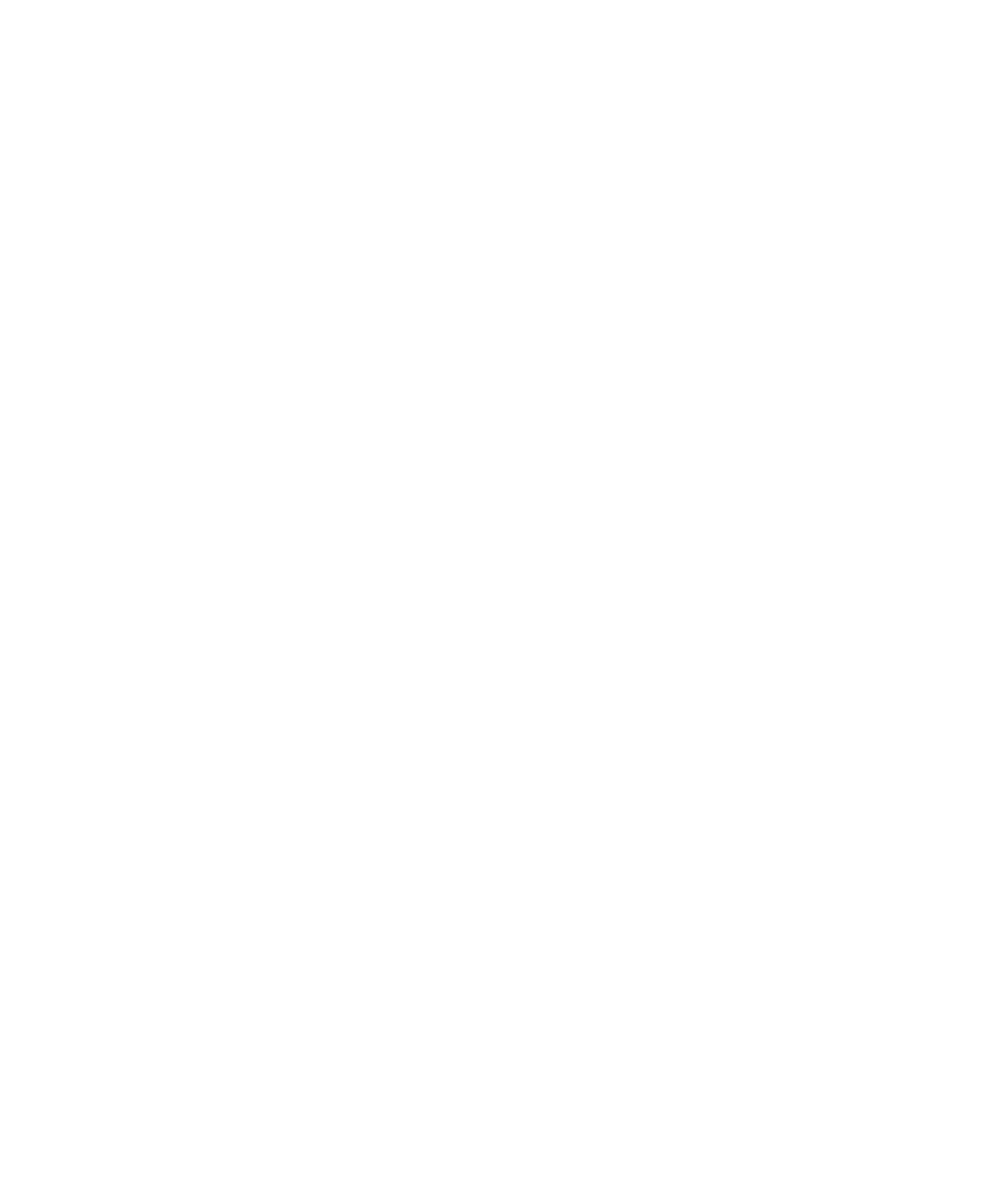 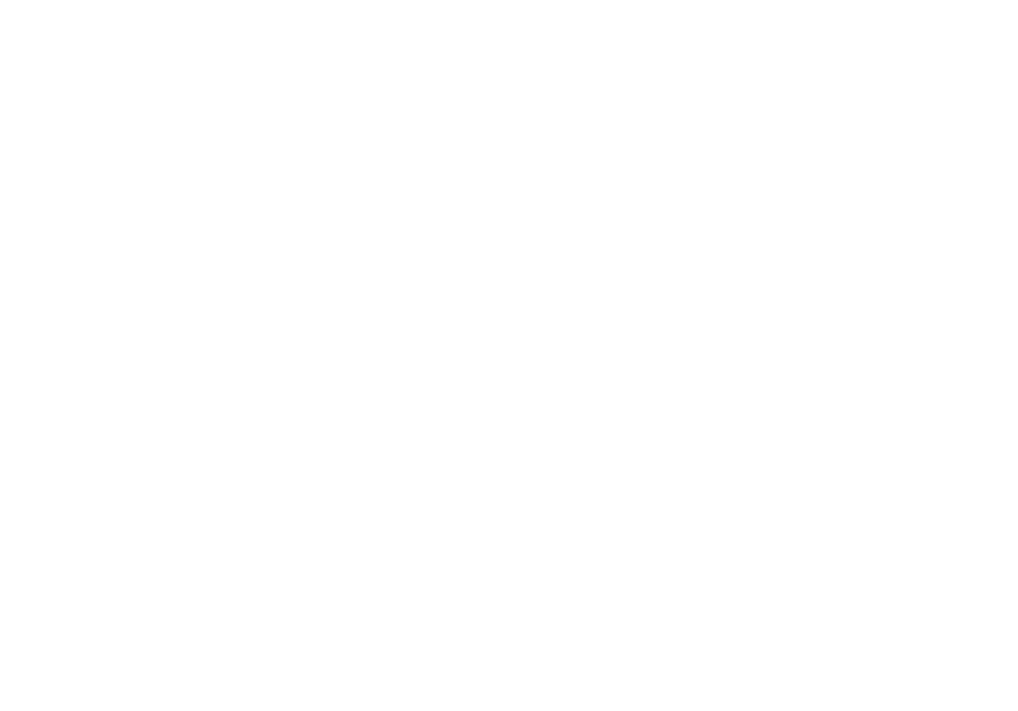 TÍTULO
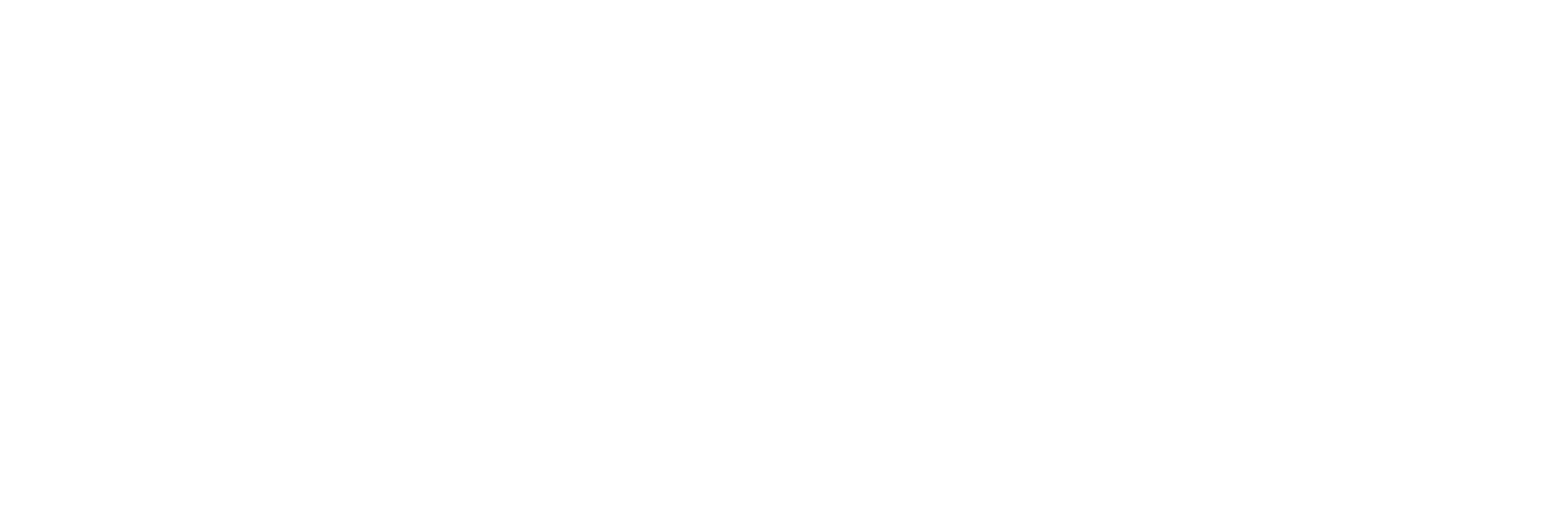 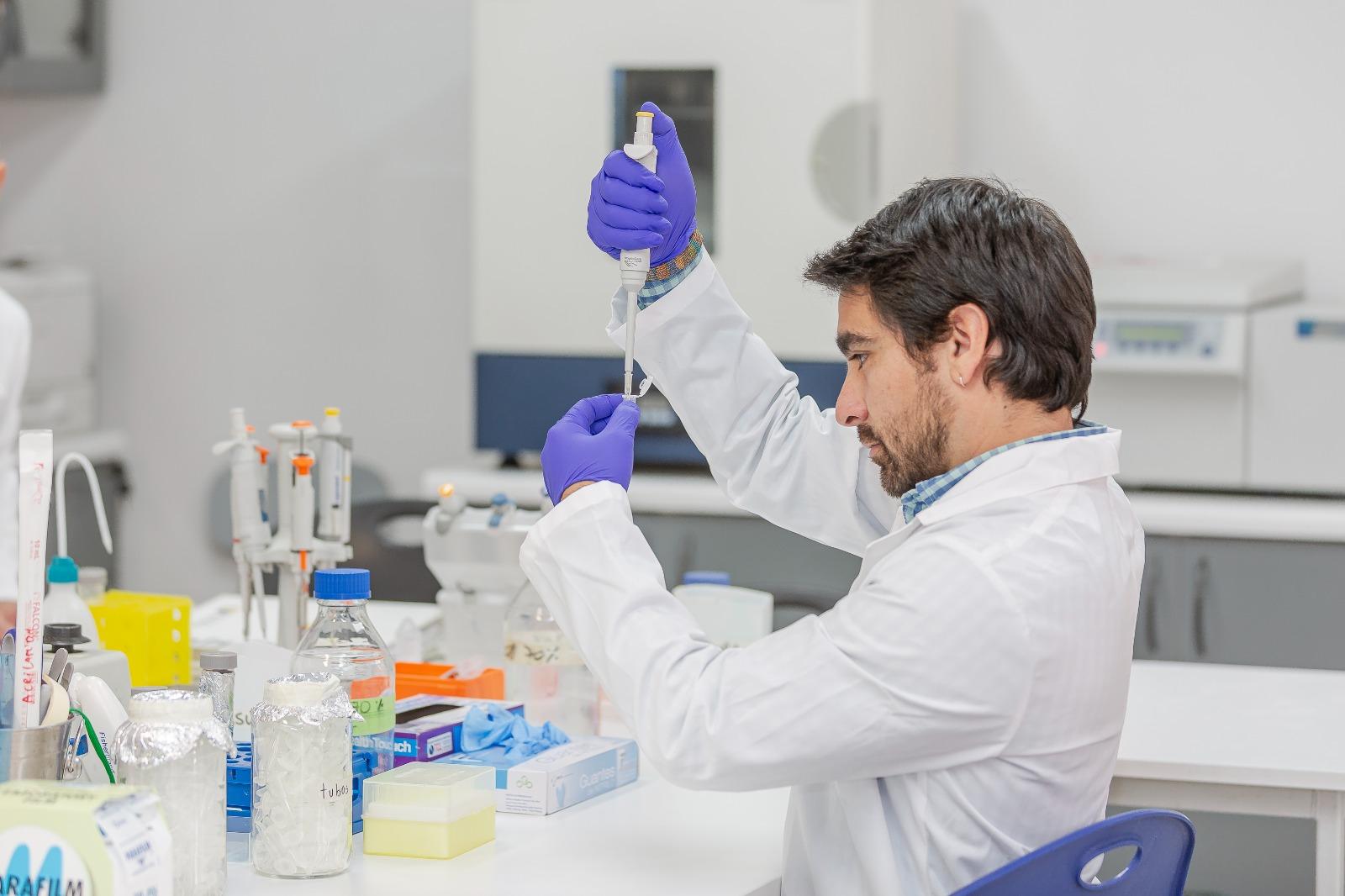 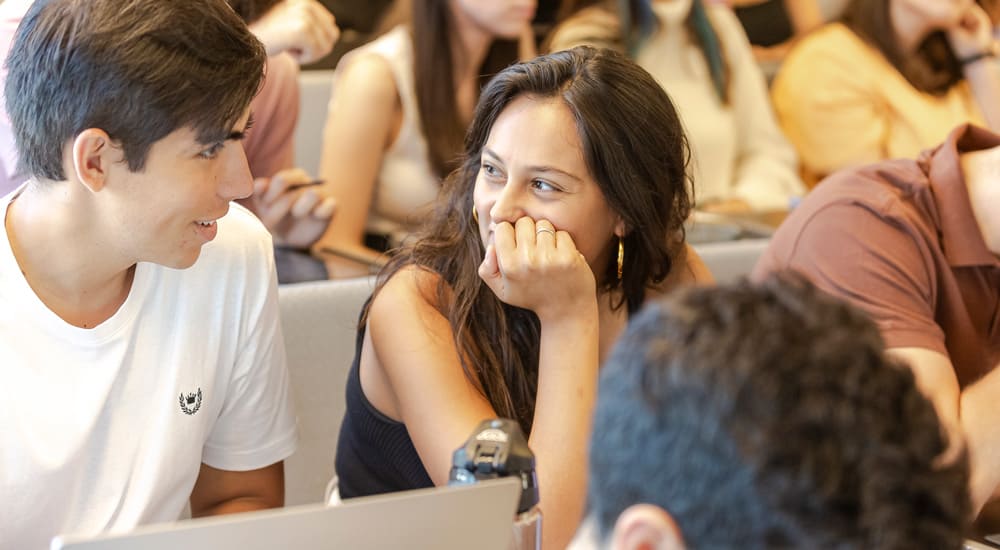 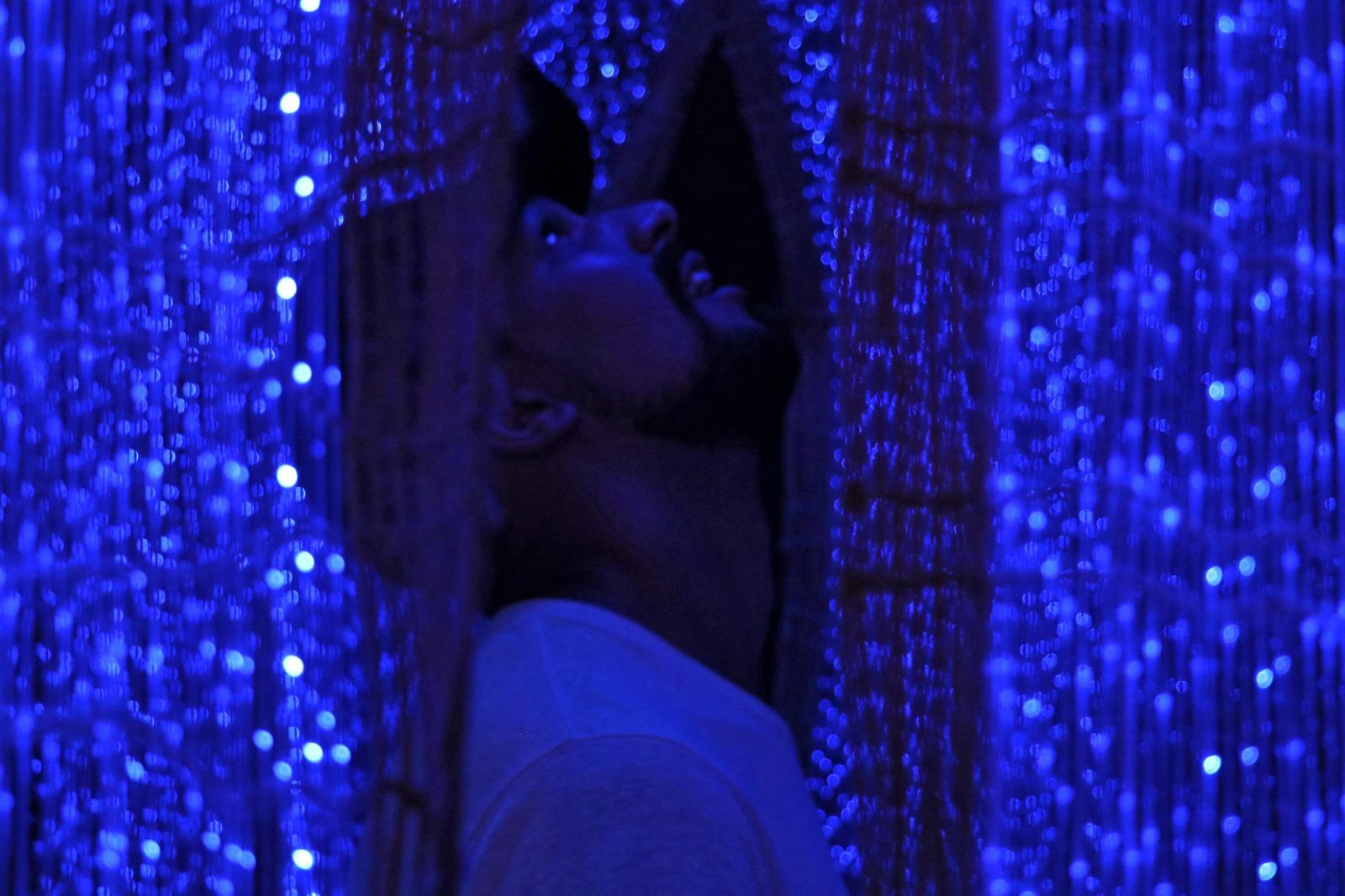 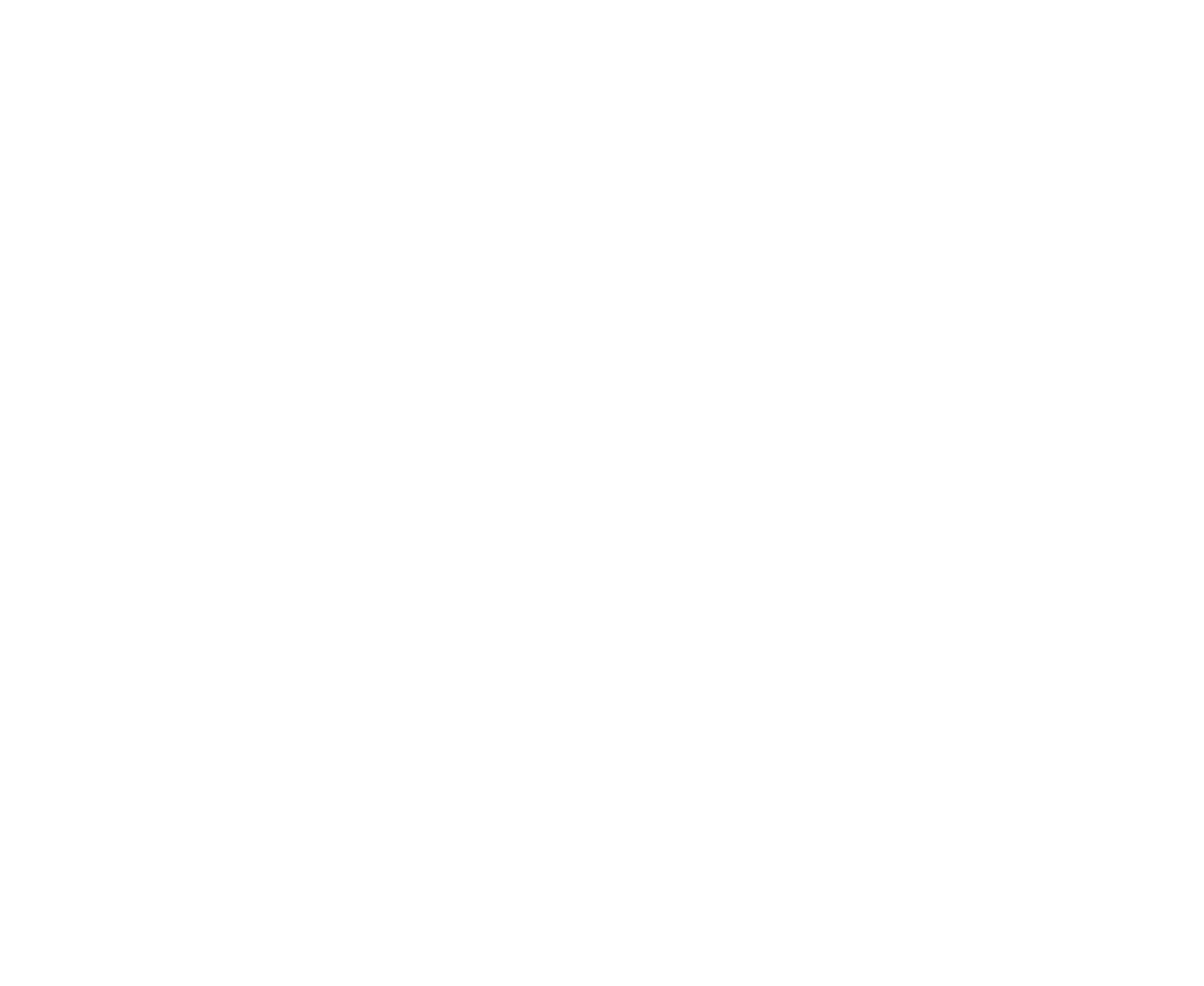 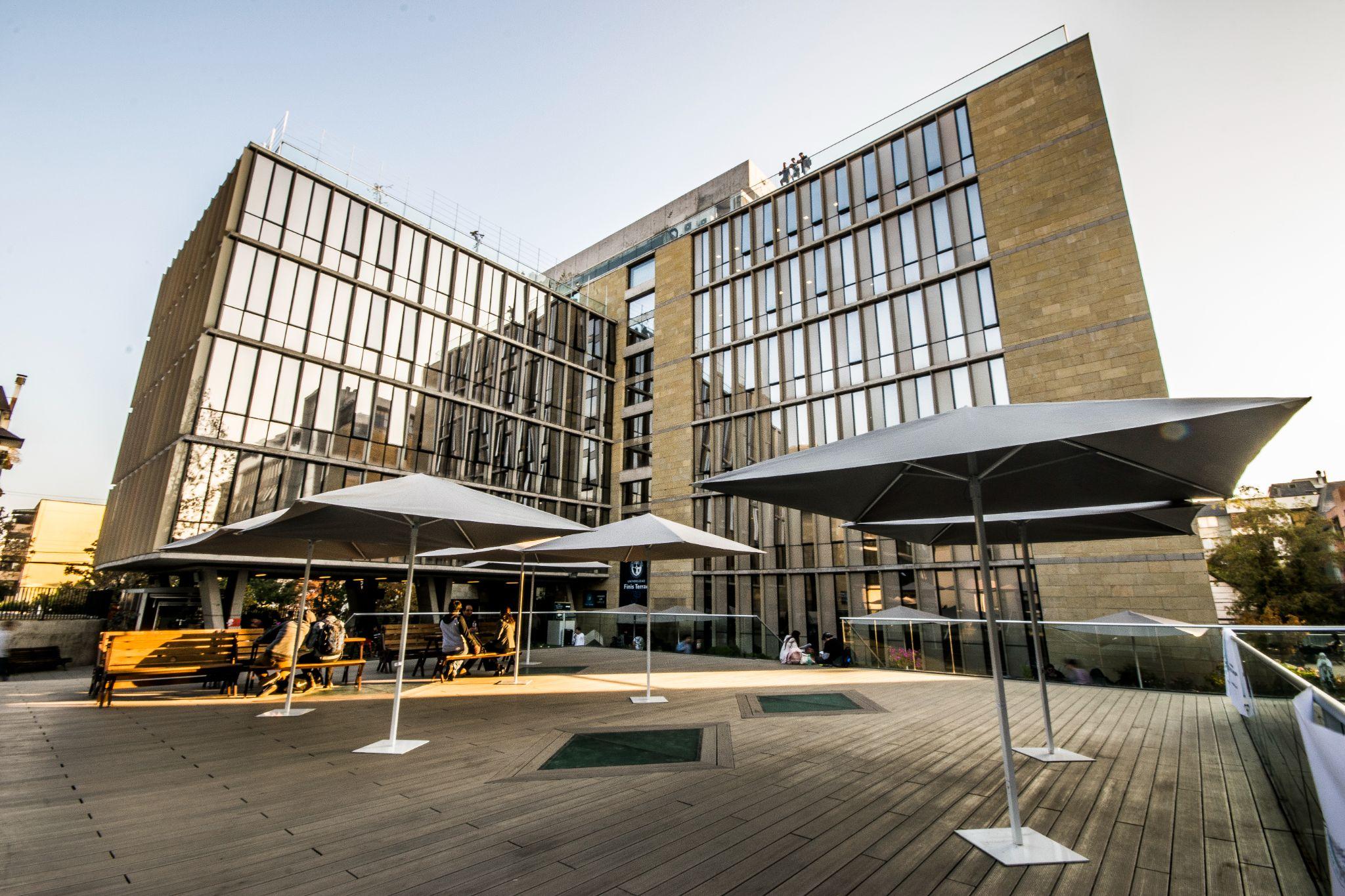 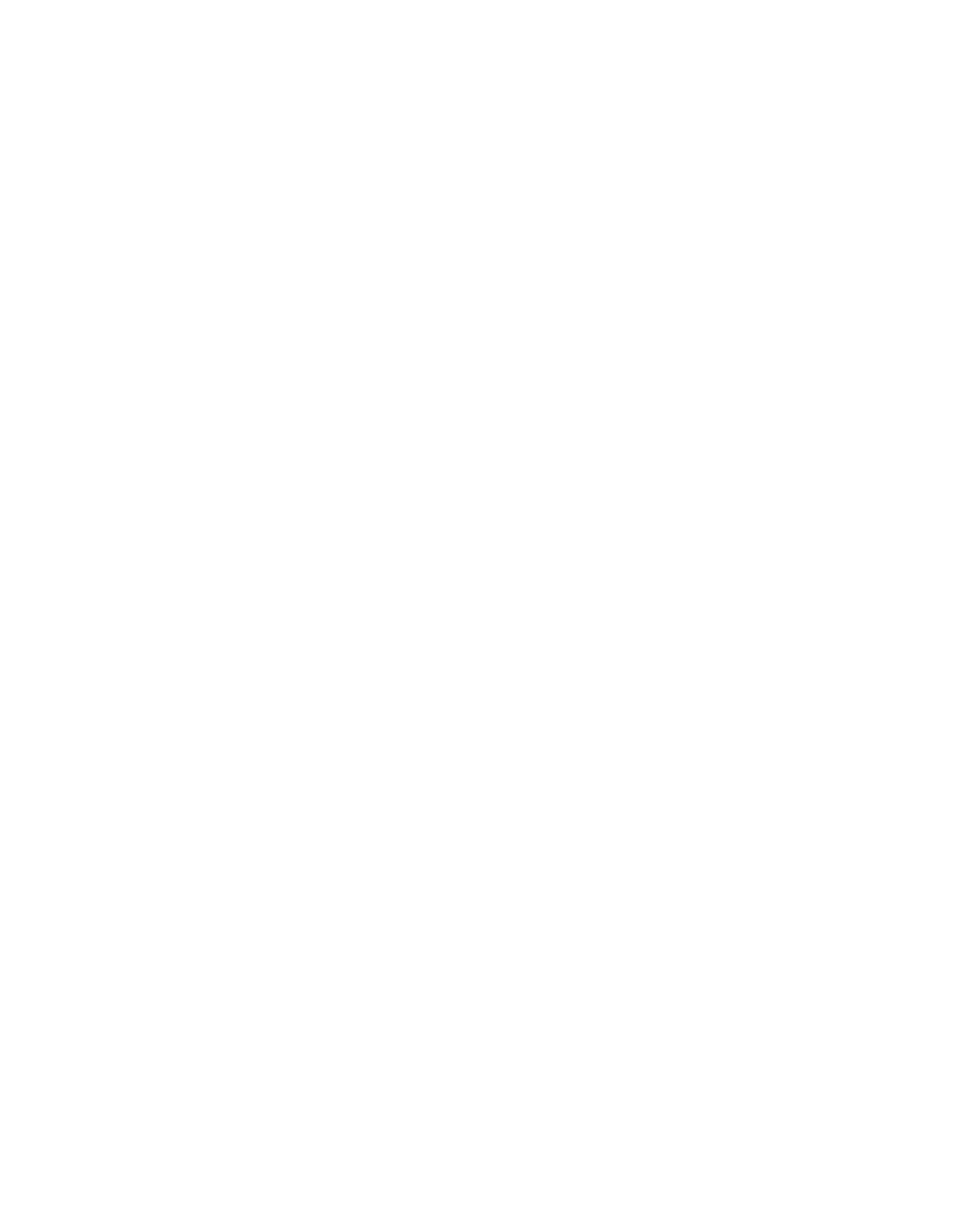 TÍTULO
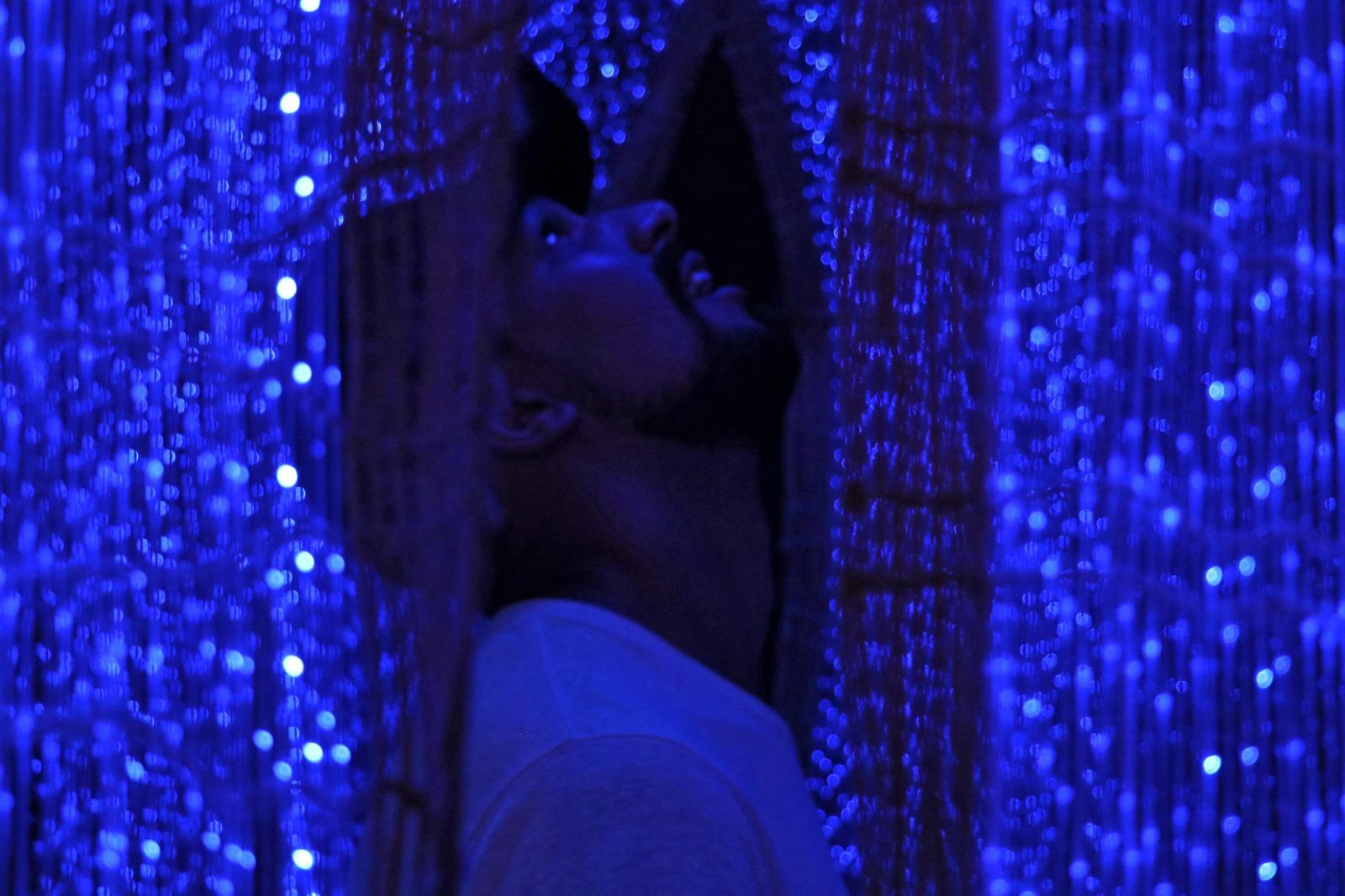 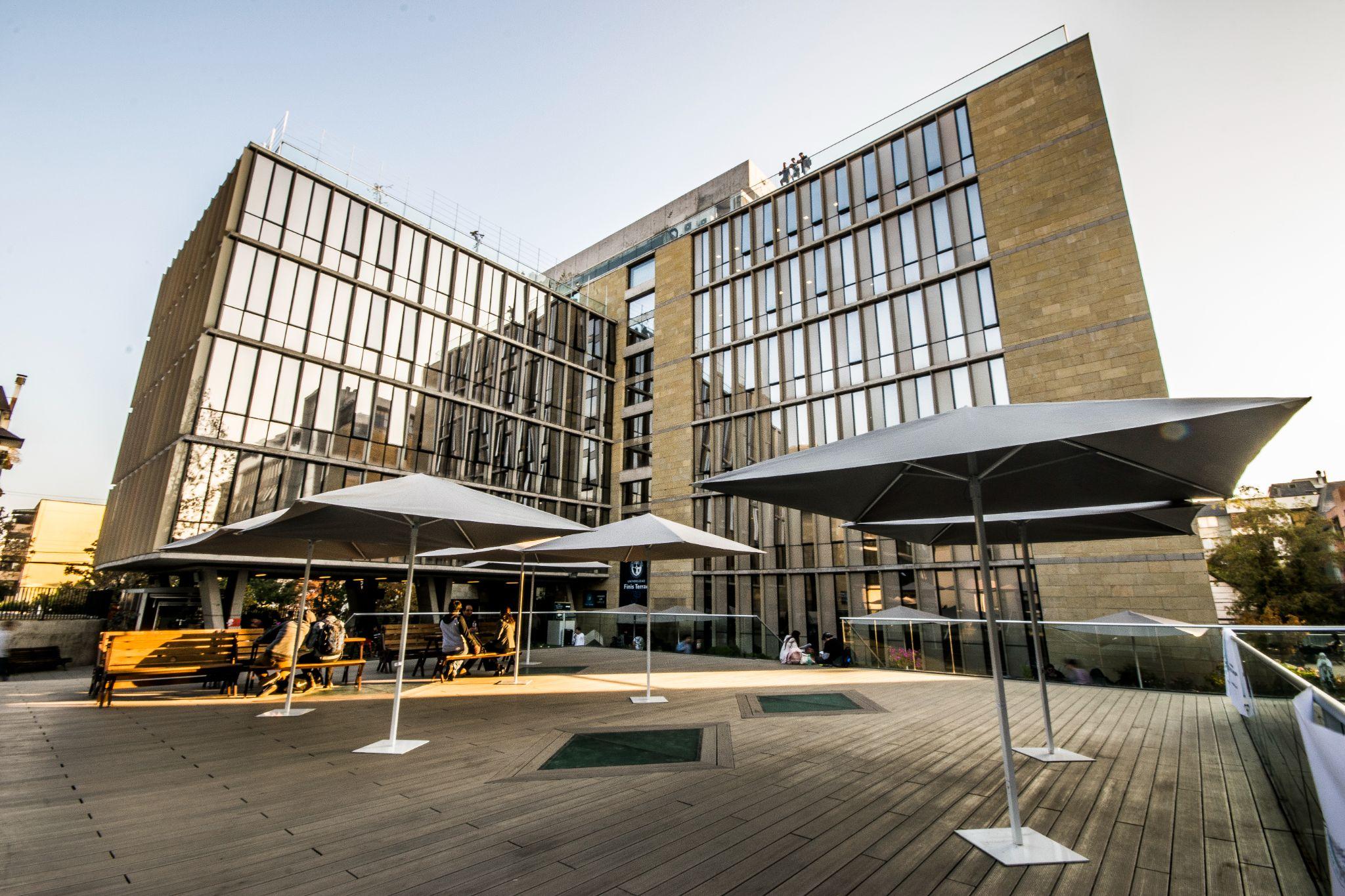 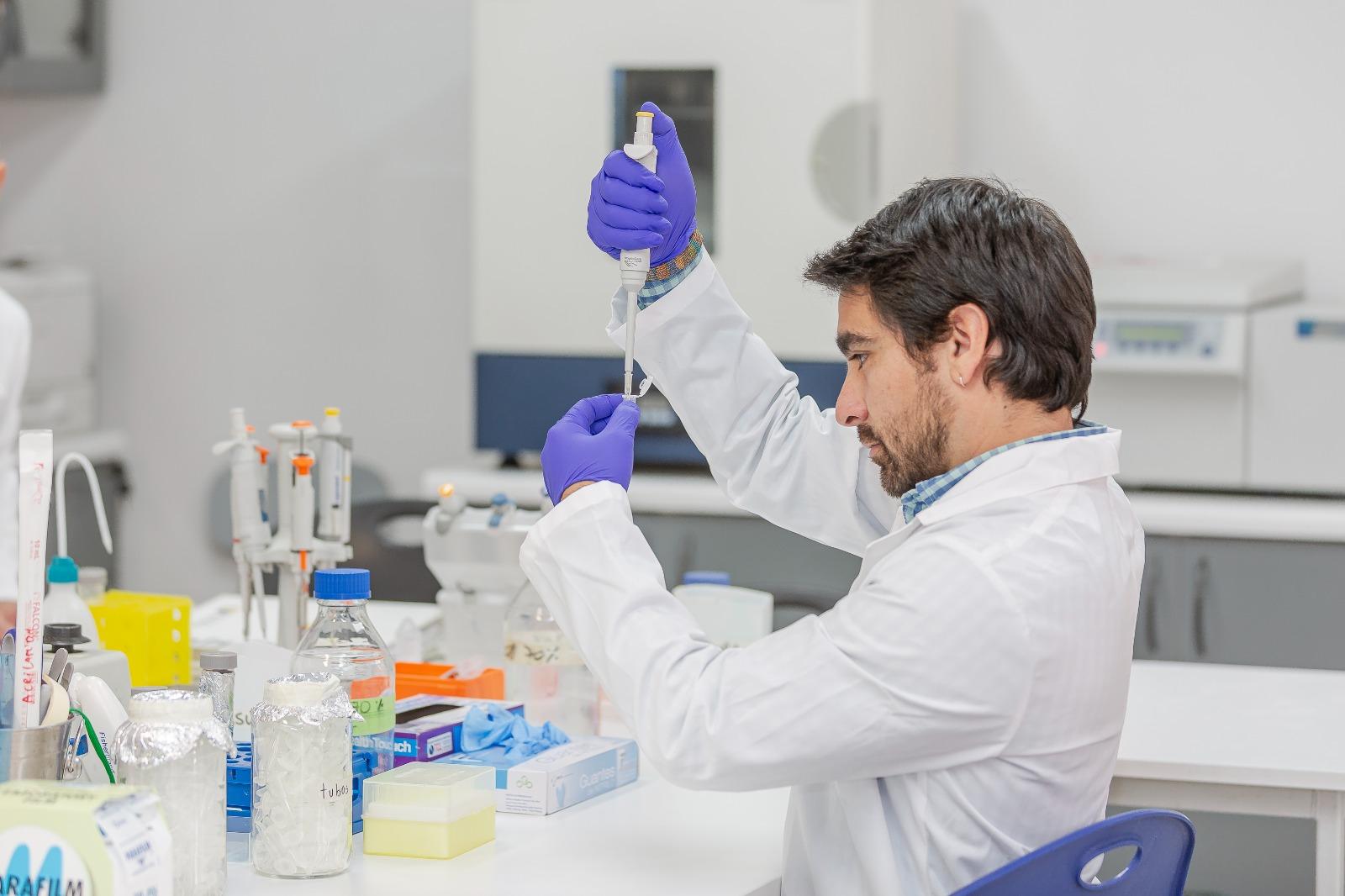 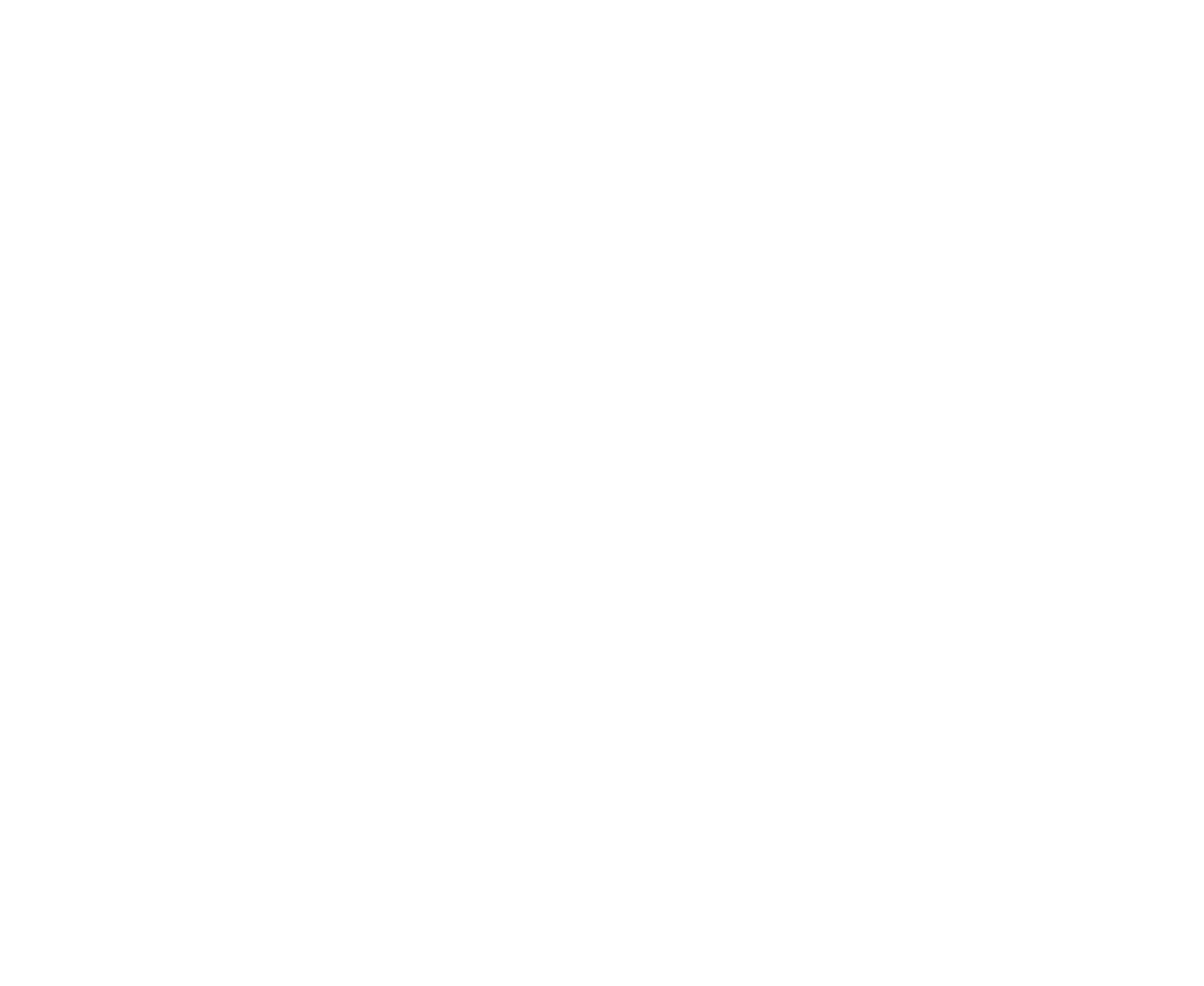 Integrar para transformar
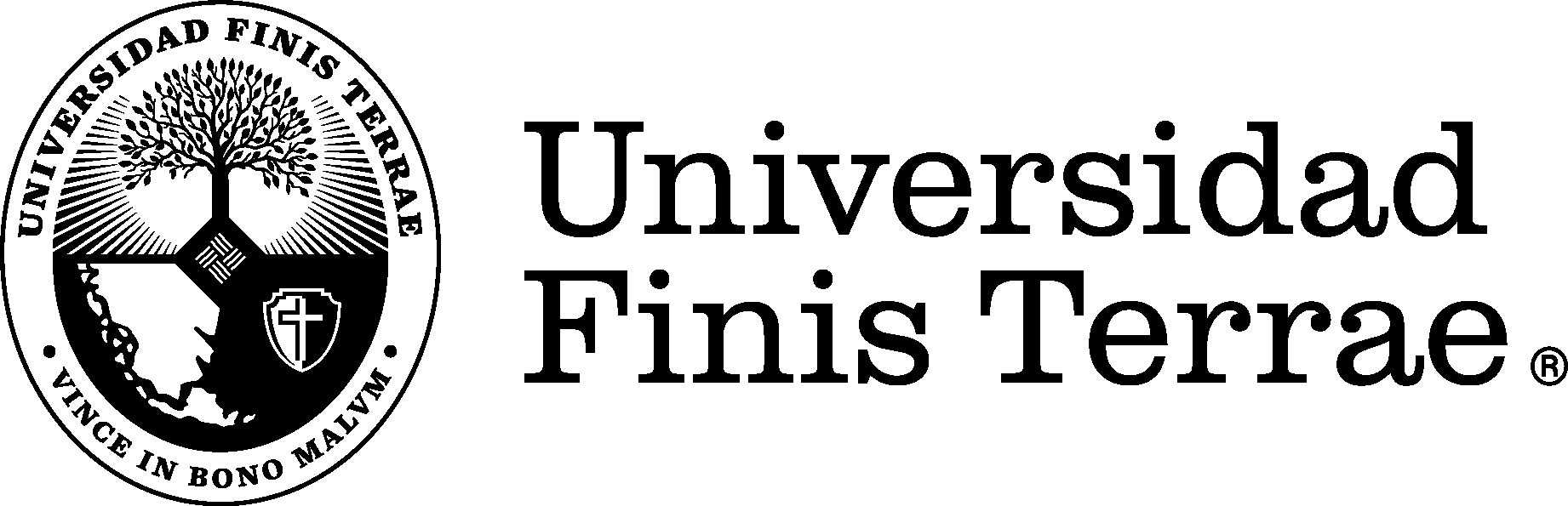 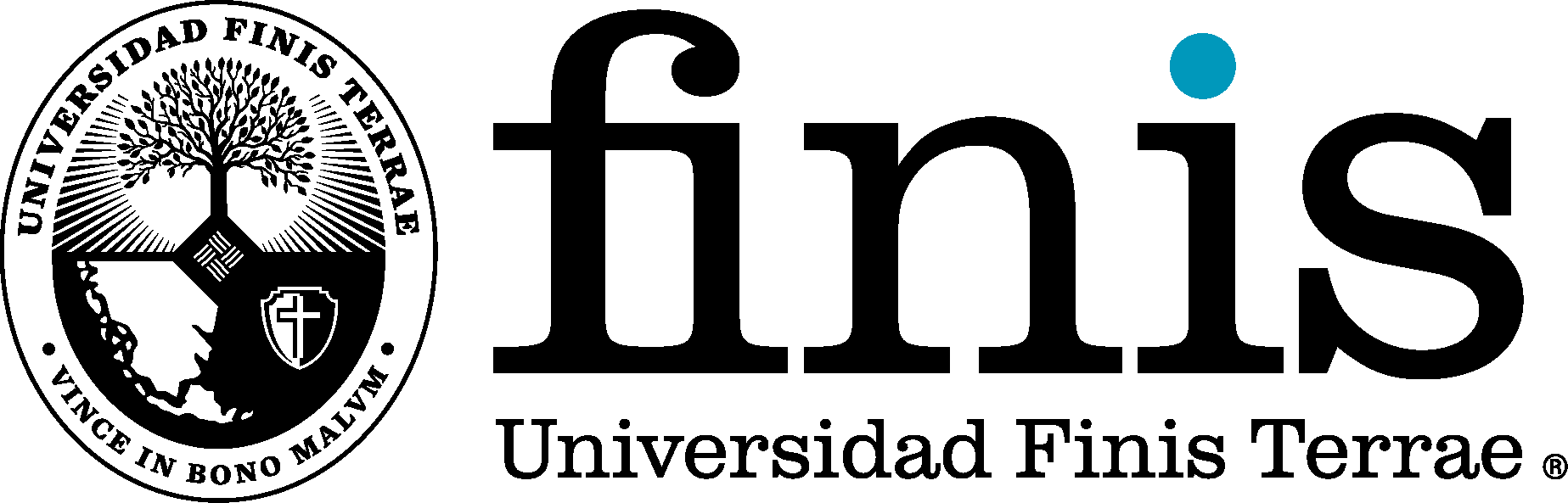 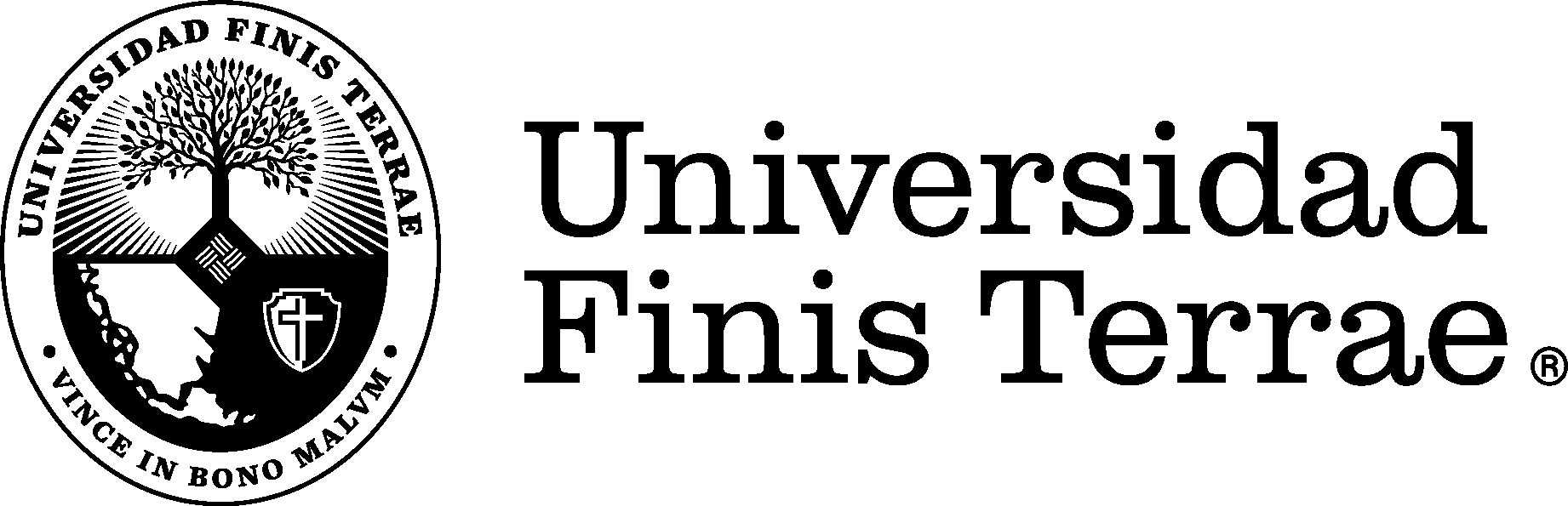 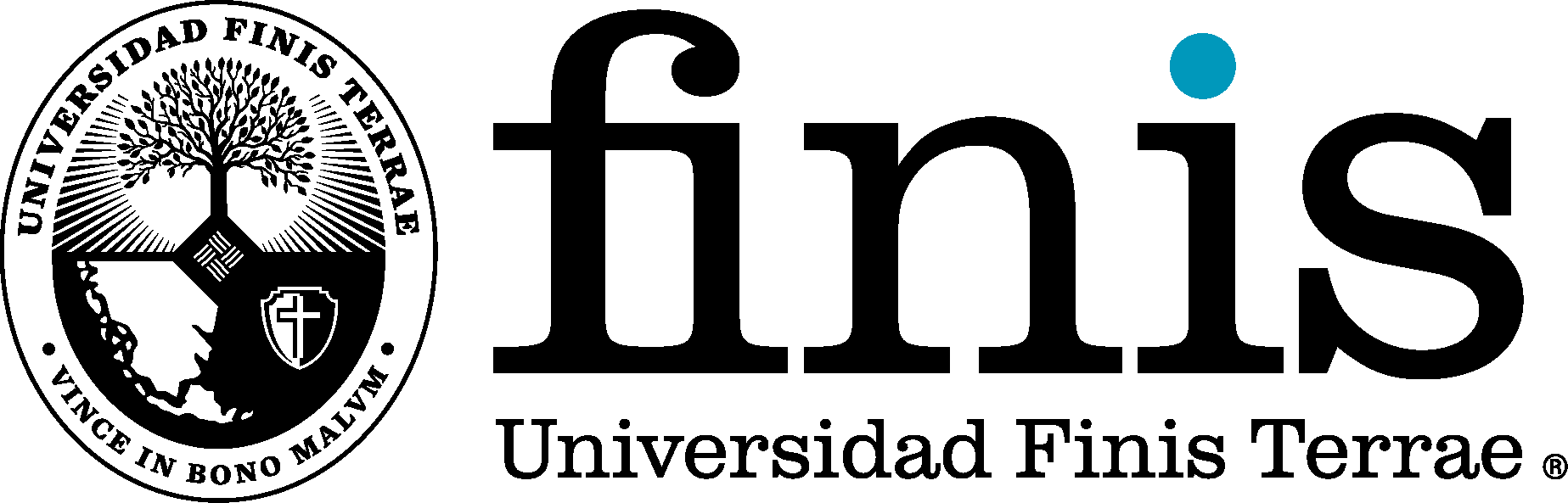 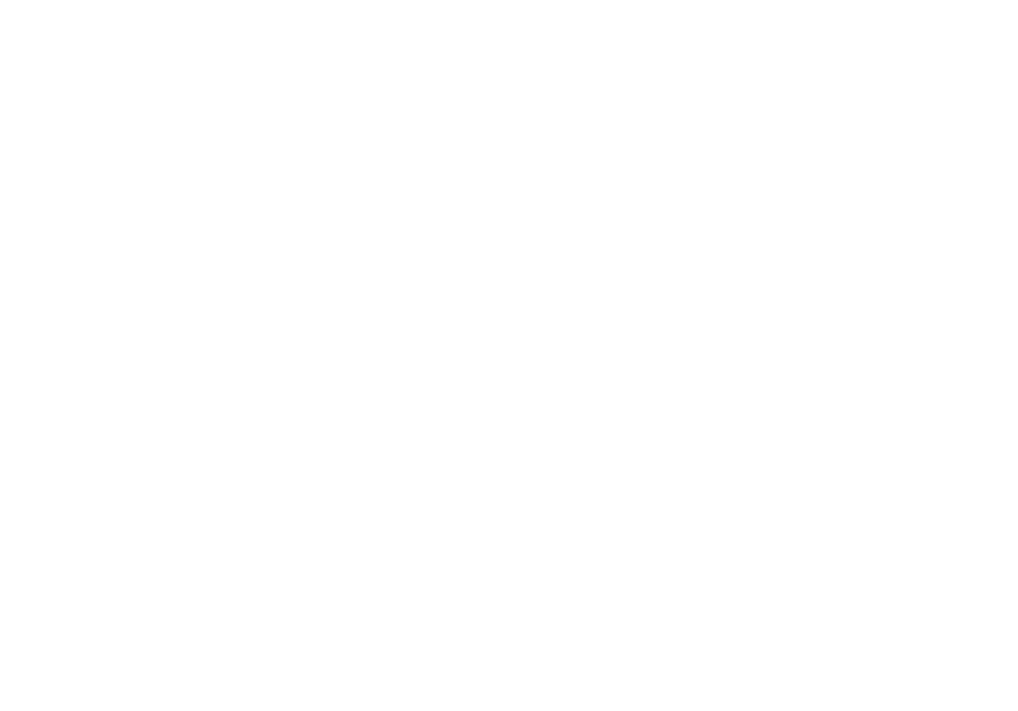 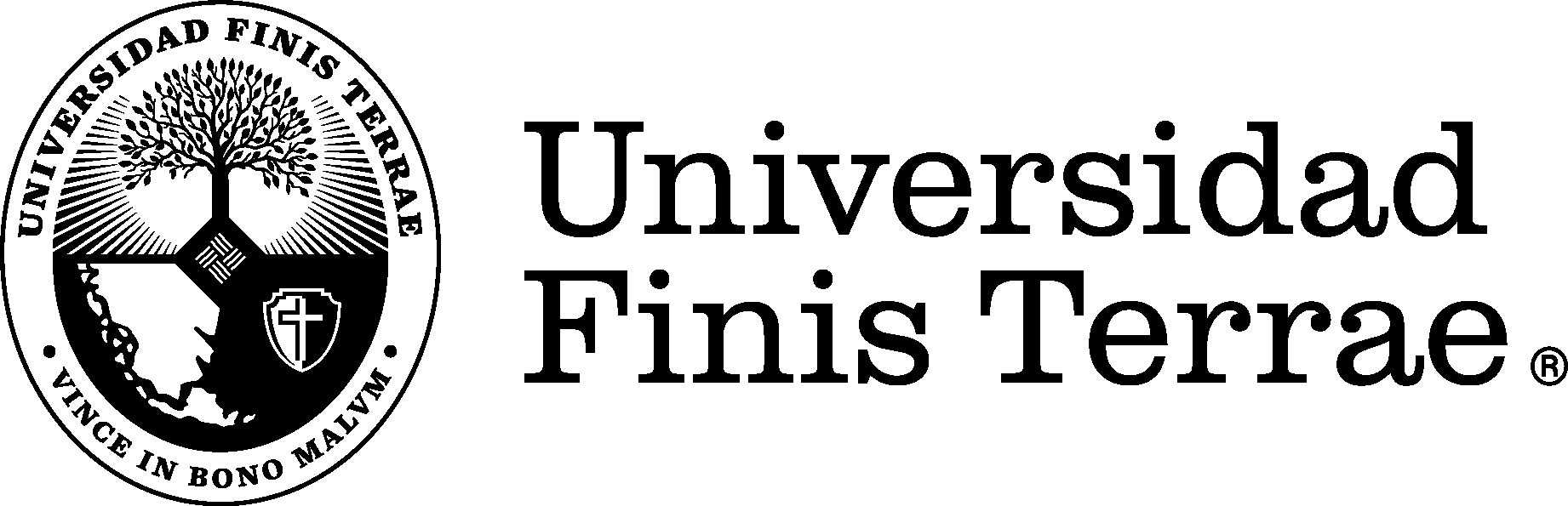 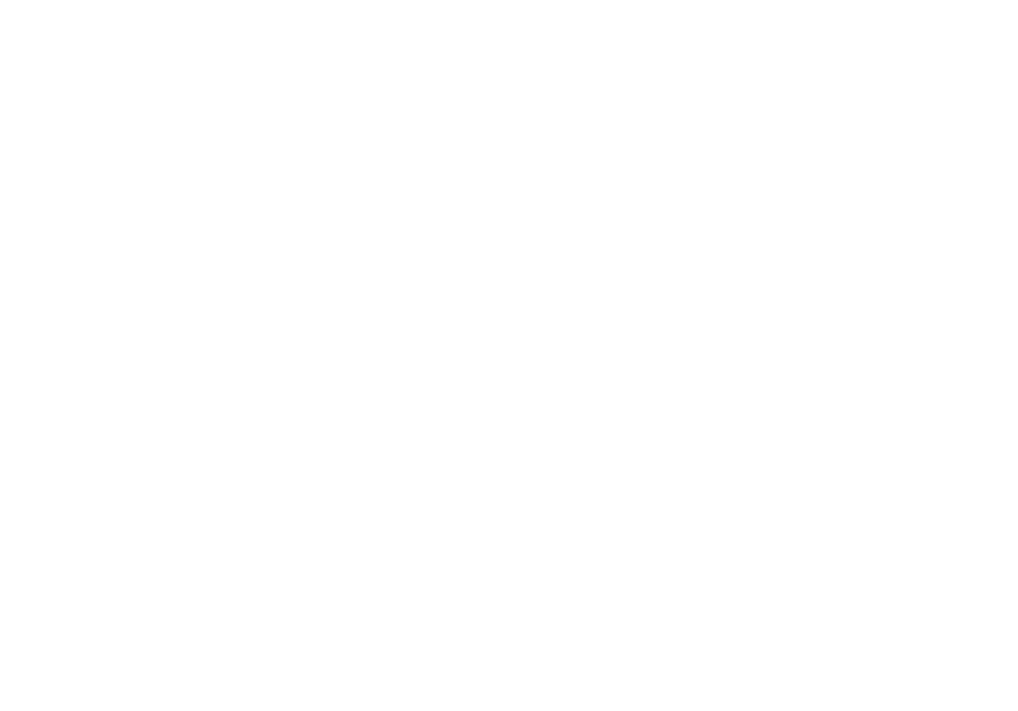 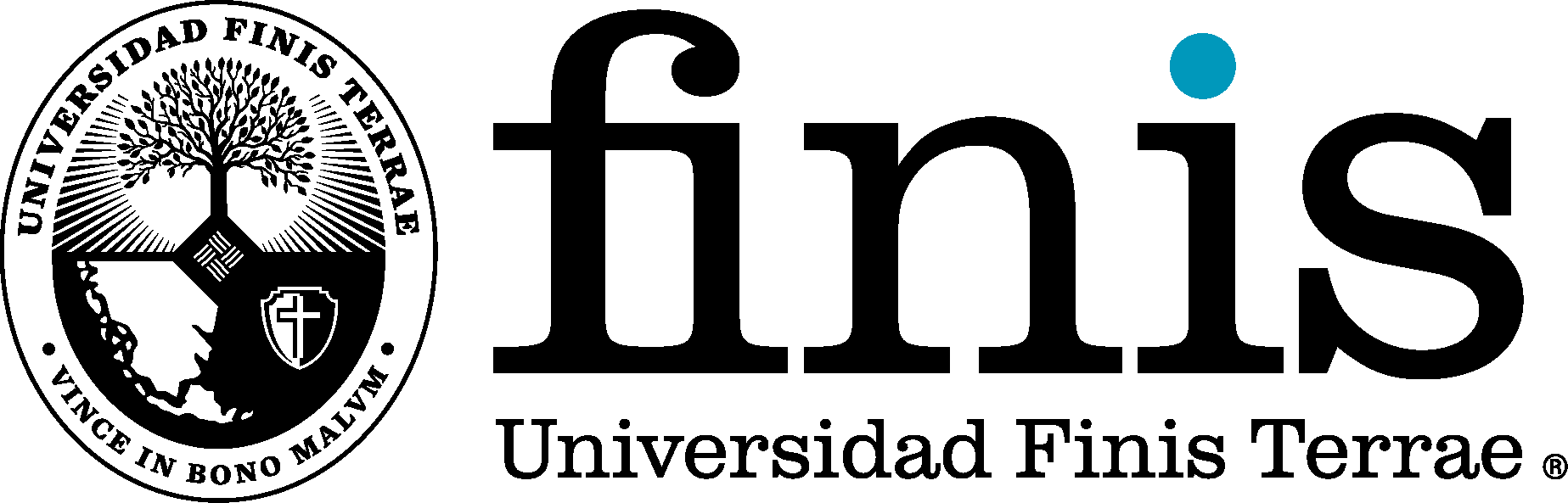 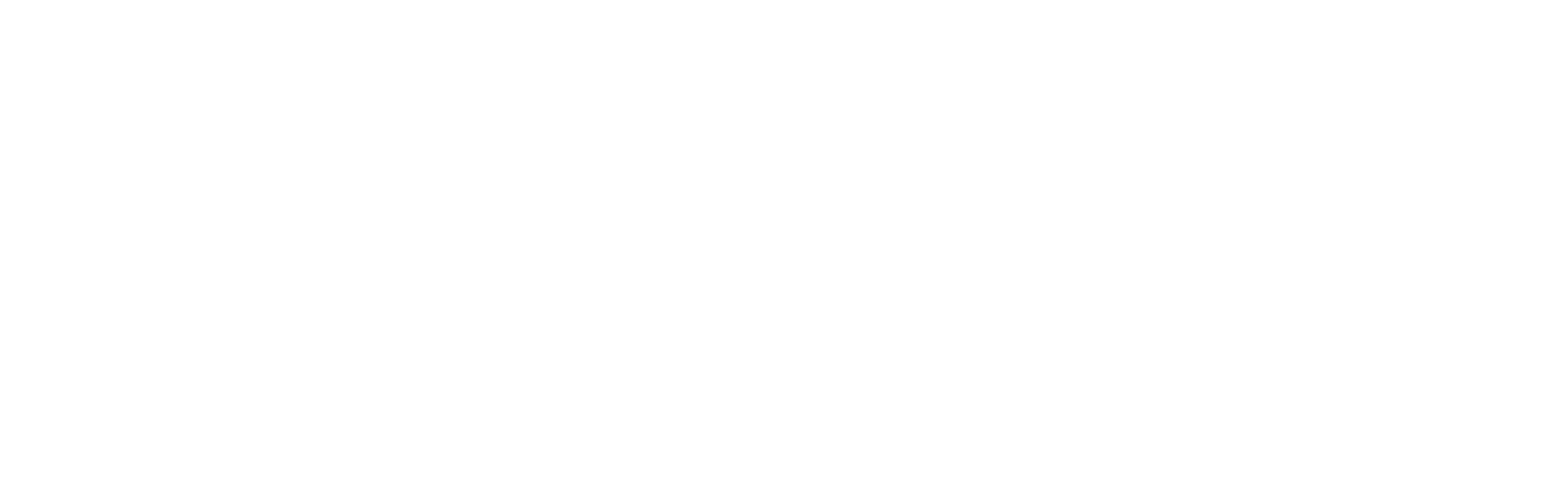 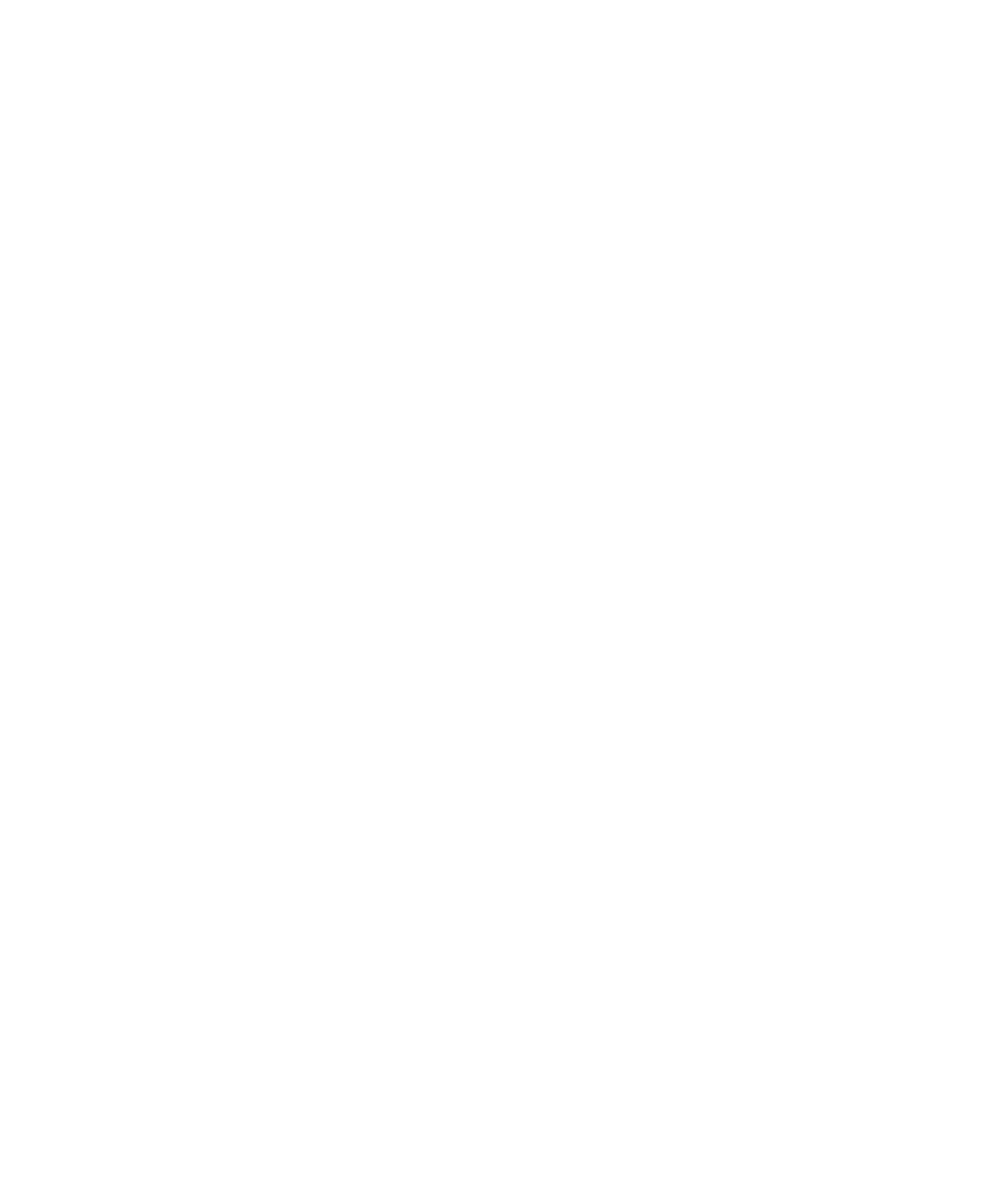 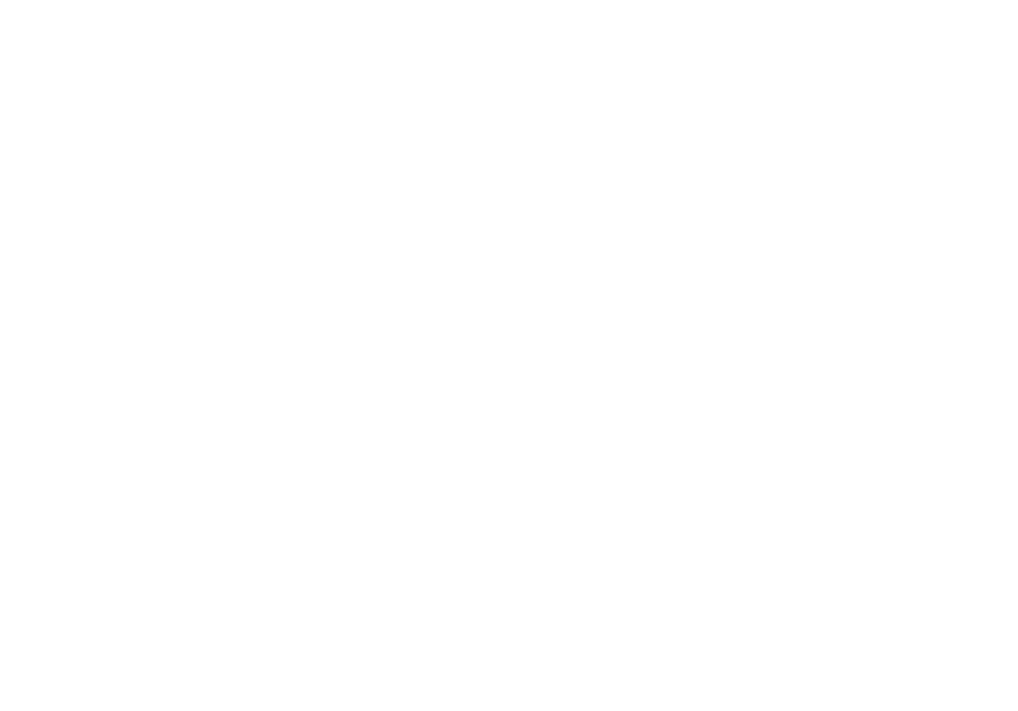 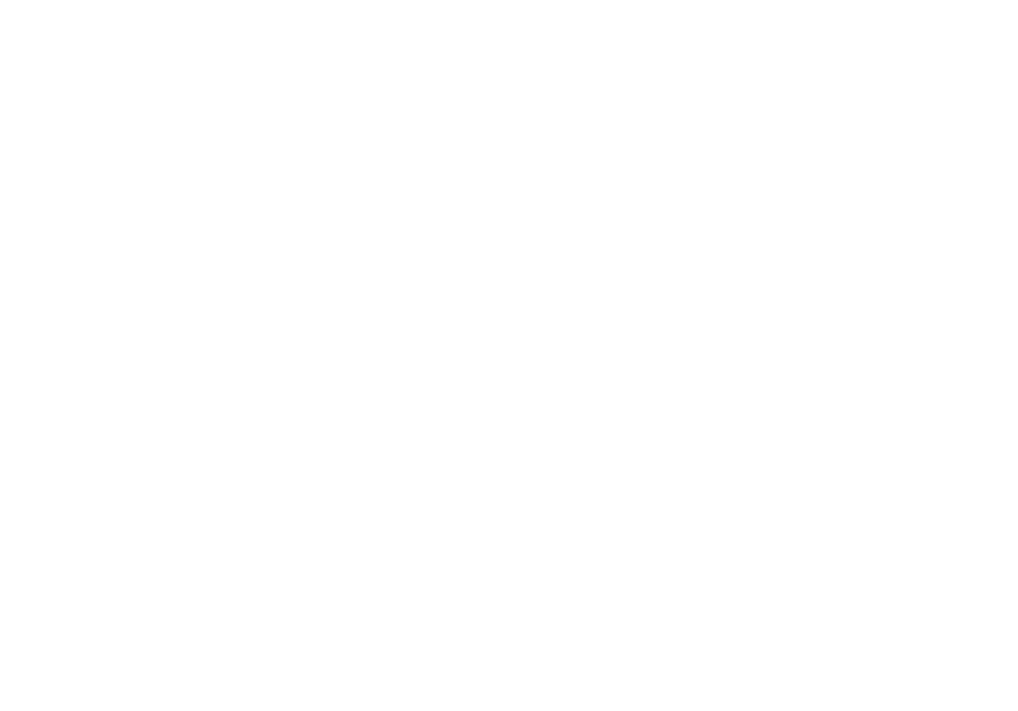 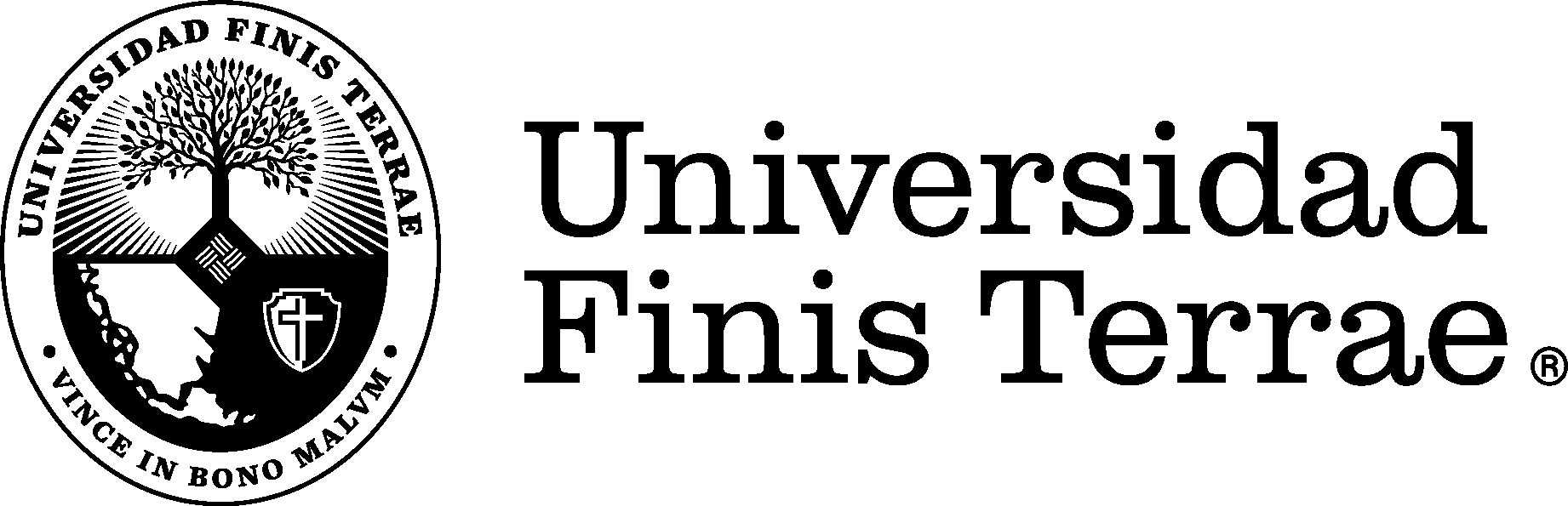 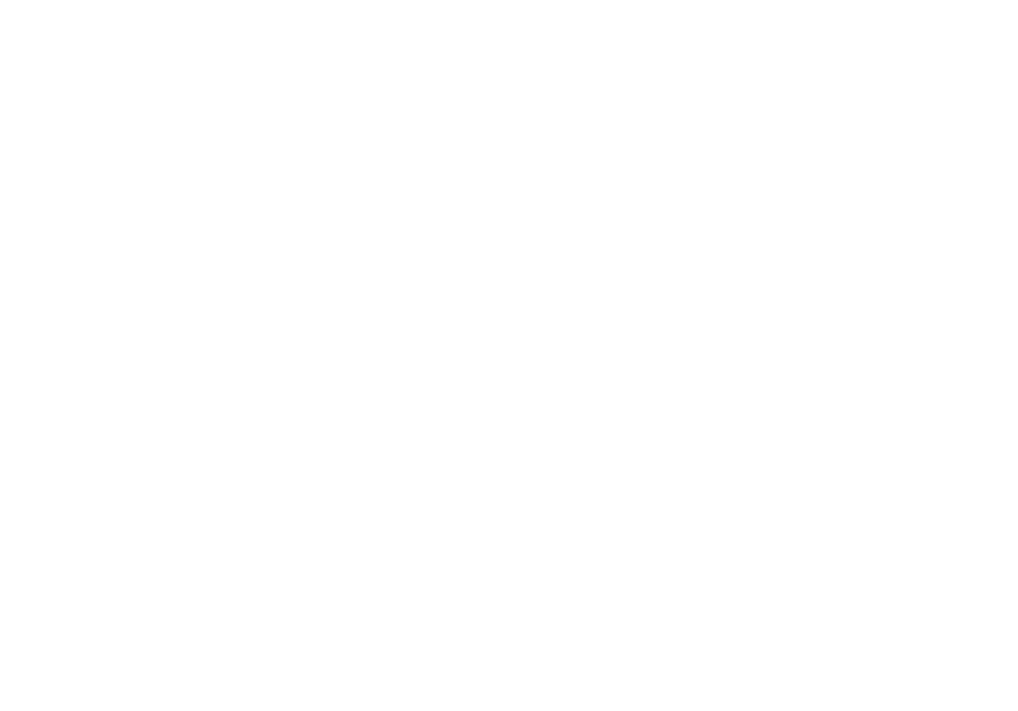 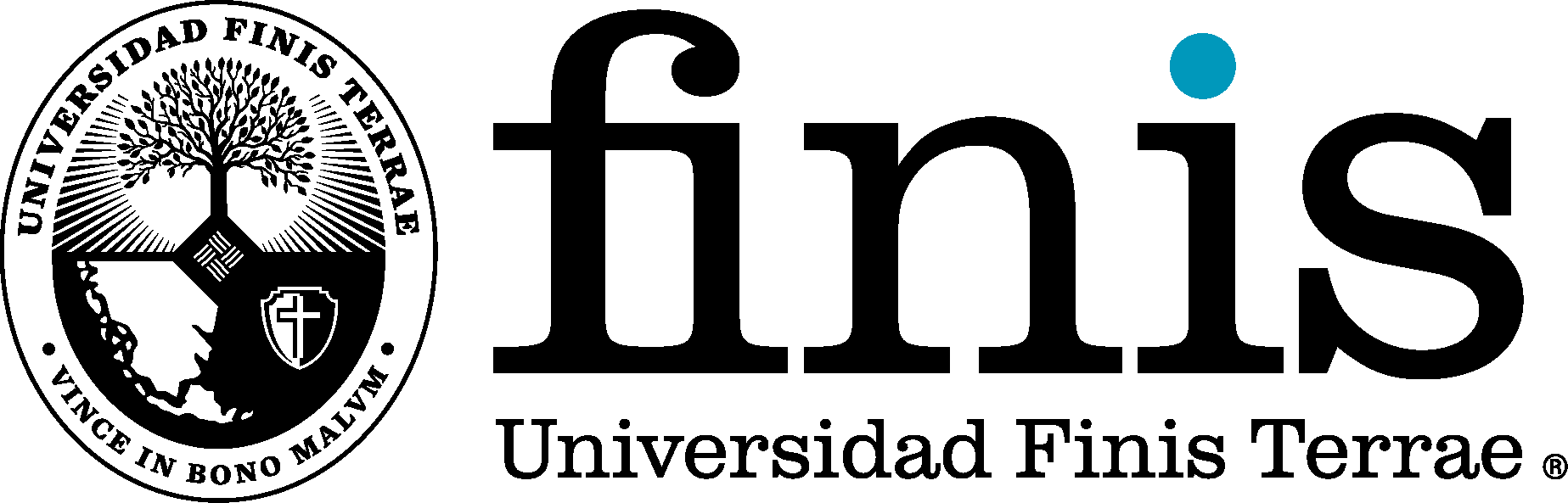 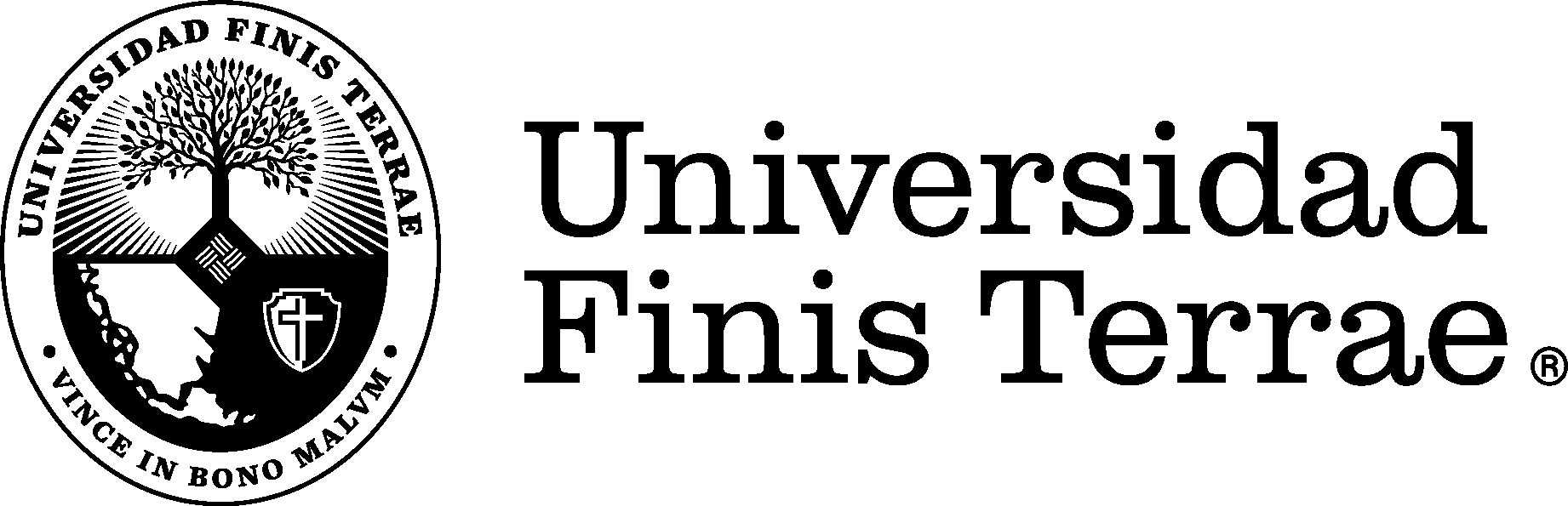 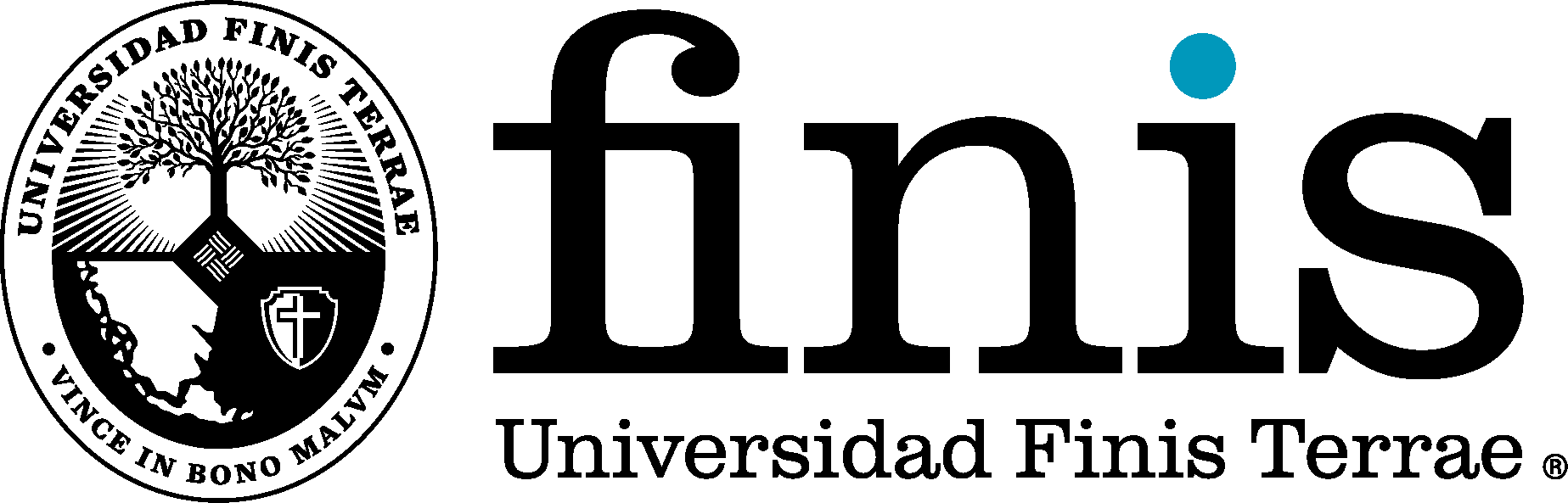 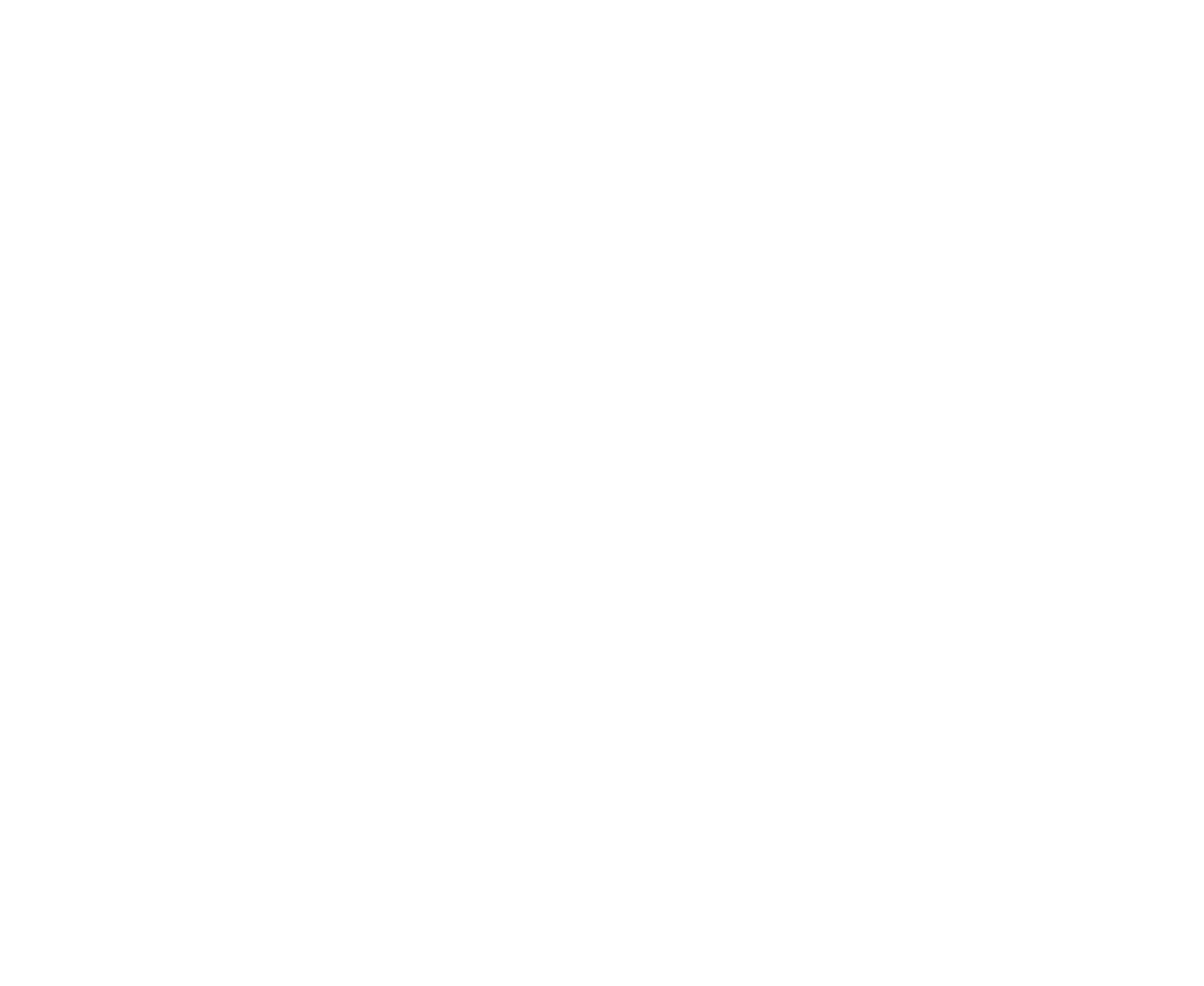 Integrar para
TRANSFORMAR
finis.cl